ИНДЕКС ПОТРЕБИТЕЛЬСКИХ ЦЕН
май 2024 г.
28.06.2024
ГРАФИК ДИНАМИКИ
май 2024 г. в % к декабрю предыдущего года
%
102,63
ИПЦ
102,24
Все товары
Продовольственные товары
103,36
Непродовольственные товары
101,00
103,88
Услуги
102,24
Базовый ИПЦ
ИПЦ
все товары
непродовольственные товары
базовый ИПЦ
услуги
продовольственные товары
индексы потребительских цен
РЕЙТИНГ РЕГИОНОВ
май 2024 г. в % к декабрю предыдущего года
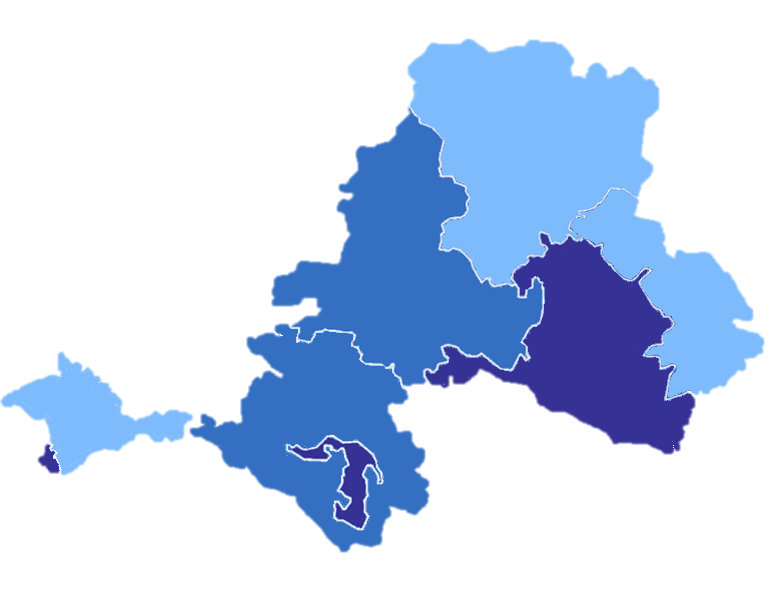 102,51-102,93
102,94-103,02
103,03-103,59
5
3
субъектов значение индекса
больше, чем по ЮФО
субъекта значение индекса
меньше, чем по ЮФО
индексы потребительских цен
РЕЙТИНГ РЕГИОНОВ
май 2024 г. в % к декабрю предыдущего года
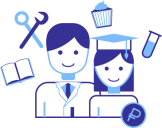 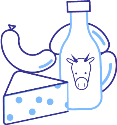 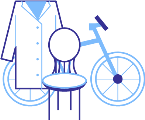 Индексы ценна продовольственные товары
Индексы ценна непродовольственные товары
Индексы ценна услуги
индексы потребительских цен
ИНДЕКСЫ ЦЕН НА ОТДЕЛЬНЫЕ ГРУППЫ И ВИДЫ ПРОДОВОЛЬСТВЕННЫХ ТОВАРОВ
май 2024 г. в % к декабрю предыдущего года
103,36
Продовольственные товары
Плодоовощная продукция, включая картофель
115,75
104,52
Рыба и морепродукты пищевые
98,29
Макаронные изделия
80,11
Яйца куриные
Май 2023 г. к декабрю 2022 г.
Май 2024 г. к декабрю 2023 г.
индексы цен на отдельные группы и виды продовольственных товаров
СРЕДНИЕ ЦЕНЫ НА ПЛОДООВОЩНУЮ ПРОДУКЦИЮ
май 2024 г. к декабрю предыдущего года
рублей за килограмм
176,31
37,26
153,69
Помидоры свежие
Лук репчатый
Лимоны
42,31
118,46
388,94
Картофель
Чеснок
Апельсины
671,79
195,45
62,63
Зелень свежая
Груши
Свёкла столовая
53,10
842,50
298,49
Морковь
Орехи
Виноград
Капуста белокочанная свежая
43,26
151,49
448,90
Бананы
Сухофрукты
114,67
92,32
Огурцы свежие
Яблоки
Повышение
Понижение
индексы цен на отдельные группы и виды продовольственных товаров
ИНДЕКСЫ ЦЕН НА ОТДЕЛЬНЫЕ ГРУППЫНЕПРОДОВОЛЬСТВЕННЫХ ТОВАРОВ
май 2024 г. в % к декабрю предыдущего года
101,00
Непродовольственные товары
Строительные материалы
104,10
102,32
Табачные изделия
100,10
Моющие и чистящие средства
Электротовары и другие бытовые приборы
99,76
Май 2023 г. к декабрю 2022 г.
Май 2024 г. к декабрю 2023 г.
индексы цен на отдельные группы и виды непродовольственных товаров
СРЕДНИЕ ЦЕНЫ НА ЭЛЕКТРОТОВАРЫ И ДРУГИЕ БЫТОВЫЕ ПРИБОРЫ
май 2024 г. к декабрю предыдущего года
рублей
Холодильник двухкамерный, емкостью 250-360 л, шт.
2 204,72
32 297,56
Миксер, блендер, шт.
2 839,12
23 836,25
Электроутюг, шт.
Машина стиральная автоматическая, шт.
6 907,52
1 817,00
Электропылесос напольный, шт.
Светильник потолочный, шт.
8 279,98
35,37
Печь микроволновая, шт.
Лампа электрическая осветительная, шт.
135,48
23 284,75
Плита бытовая, шт.
Лампа энергосберегающая, шт.
116,76
11 956,39
Лампа светодиодная, шт.
Машина швейная, шт.
74,07
2 436,57
Батарейки электрические типа АА, шт.
Электрочайник, шт.
Повышение
Понижение
индексы цен на отдельные группы и виды непродовольственных товаров
ИНДЕКСЫ ПОТРЕБИТЕЛЬСКИХ ЦЕН НА ТОПЛИВО МОТОРНОЕ
май 2024 г. в % к декабрю предыдущего года
101,66
Топливо моторное
Газовое моторное топливо
99,08
101,33
Дизельное топливо
Бензин автомобильный
101,80
Май 2024 г. к декабрю 2023 г.
Май 2023 г. к декабрю 2022 г.
индексы цен на отдельные группы и виды непродовольственных товаров
ИНДЕКСЫ ЦЕН НА ОТДЕЛЬНЫЕ ГРУППЫ УСЛУГ
май 2024 г. в % к декабрю предыдущего года
103,88
Услуги
114,20
Банков
112,53
Зарубежного туризма
100,28
Образования
96,80
Страхования
Май 2023 г. к декабрю 2022 г.
Май 2024 г. к декабрю 2023 г.
индексы цен на отдельные группы и виды услуг
СРЕДНИЕ ЦЕНЫ НА МЕДИЦИНСКИЕ УСЛУГИ
май 2024 г. к декабрю предыдущего года
рублей
Первичный консультативный прием у врача специалиста, посещение
409,33
Первичный консультативный осмотр больного у стоматолога, посещение
928,72
1 008,78
Пребывание пациента в круглосуточном стационаре, койко-день
Удаление зуба под местным обезболиванием, удаление
1 962,81
Ультразвуковое исследование брюшной полости, исследование
1 423,48
1 671,05
Лечение кариеса, пломба
Диагностика на магнитно-резонансном или компьютерном томографе, услуга
2 957,01
11 285,39
Изготовление съёмного протеза, протез
2 040,84
2 177,82
Гастроскопия (ФГДС, ЭГДС), услуга
Изготовление коронки, шт.
215,06
697,07
Лечебный массаж, сеанс
Физиотерапевтическое лечение, процедура
558,86
225,56
Услуги сиделок, час
Общий анализ крови, анализ
Без изменений
Повышение
индексы цен на отдельные группы и виды услуг
СТРУКТУРА СТОИМОСТИ УСЛОВНОГО (МИНИМАЛЬНОГО)НАБОРА ПРОДУКТОВ ПИТАНИЯ
май 2024 г. в расчете на 1 человека в месяц
Изменение стоимости условного (минимального) набора продуктов питания
Хлеб, мука, макаронные и крупяные изделия
Мясо и птица
к предыдущему месяцу
105,08
Плодоовощная продукция, включая картофель
5 538,40рублей
Молоко и молочная продукция
Масло и жиры
к декабрю предыдущего года
Рыбопродукты
109,00
Яйца
Сахар
Прочие продукты
стоимость условного (минимального) набора продуктов питания